Tim Lee - Candidate for IEEE-USA President Elect
IEEE Sections Congress Candidate Forum
11 August 2023
1
Why Tim Lee - Creating Value for Membership Across the USA
Strong Leader to make IEEE relevant to our next generation of engineers
IEEE activities
IEEE Future Directions Adhoc on CHIPS Act Strategies
Vice-Chair IEEE Future Networks Technical Community
IEEE Heterogenous Integration Roadmap
Industry Engagement Committee
IEEE Foundation 50th Anniversary Committee
President IEEE Microwave Theory and Technology Society
Region 6 Director
IEEE-USA Board of Directors
IEEE MGA Board of Directors
2020 IEEE International Microwave Symposium Chair
IEEE New Initiative Committee
IEEE HAC - MOVE Program and SIGHT Chair
I am a Boeing Technical Fellow in Southern California with expertise in chip design. I will strengthen our impact on policies related to technology, R&D, and STEM education at university and K-12 levels. Together, we will foster career opportunities for women and for underserved communities.
2022 CHIPS and Science Act Challenges:
Obsolete facilities ($39B for infrastructure)
Distribution of funds for R&D programs ($12B)
Workforce Development 
Lack of student interest in hardware electronics vs software
Outdated microelectronics Curriculums
IEEE Engagements and Leadership Opportunities
With Academia for student training
With Industry for job creation and information sharing
With Government at Federal, State and Local levels
Visit https://www.microwaves.guru to learn more
2
Priority: Inspire the next generation to be change agents for good
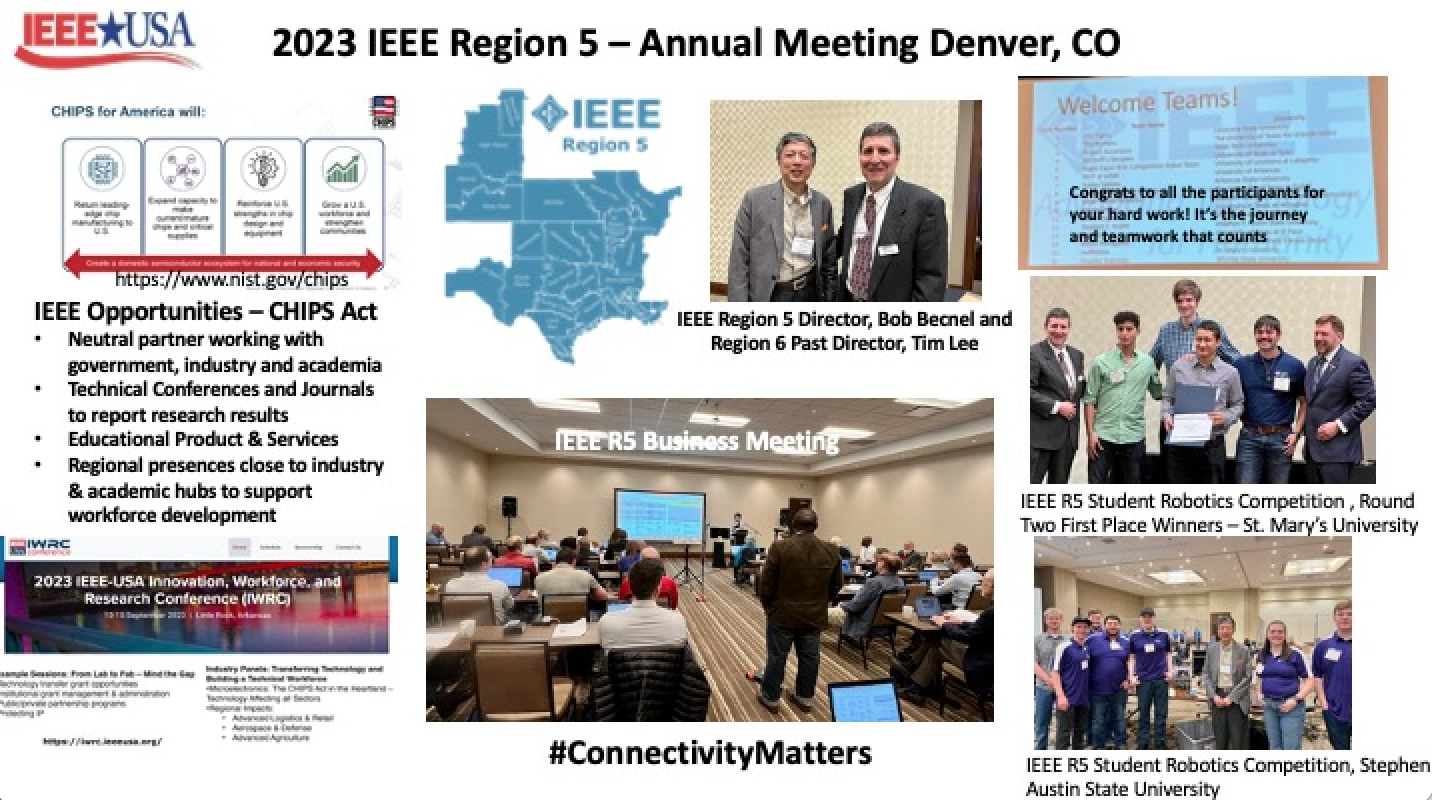 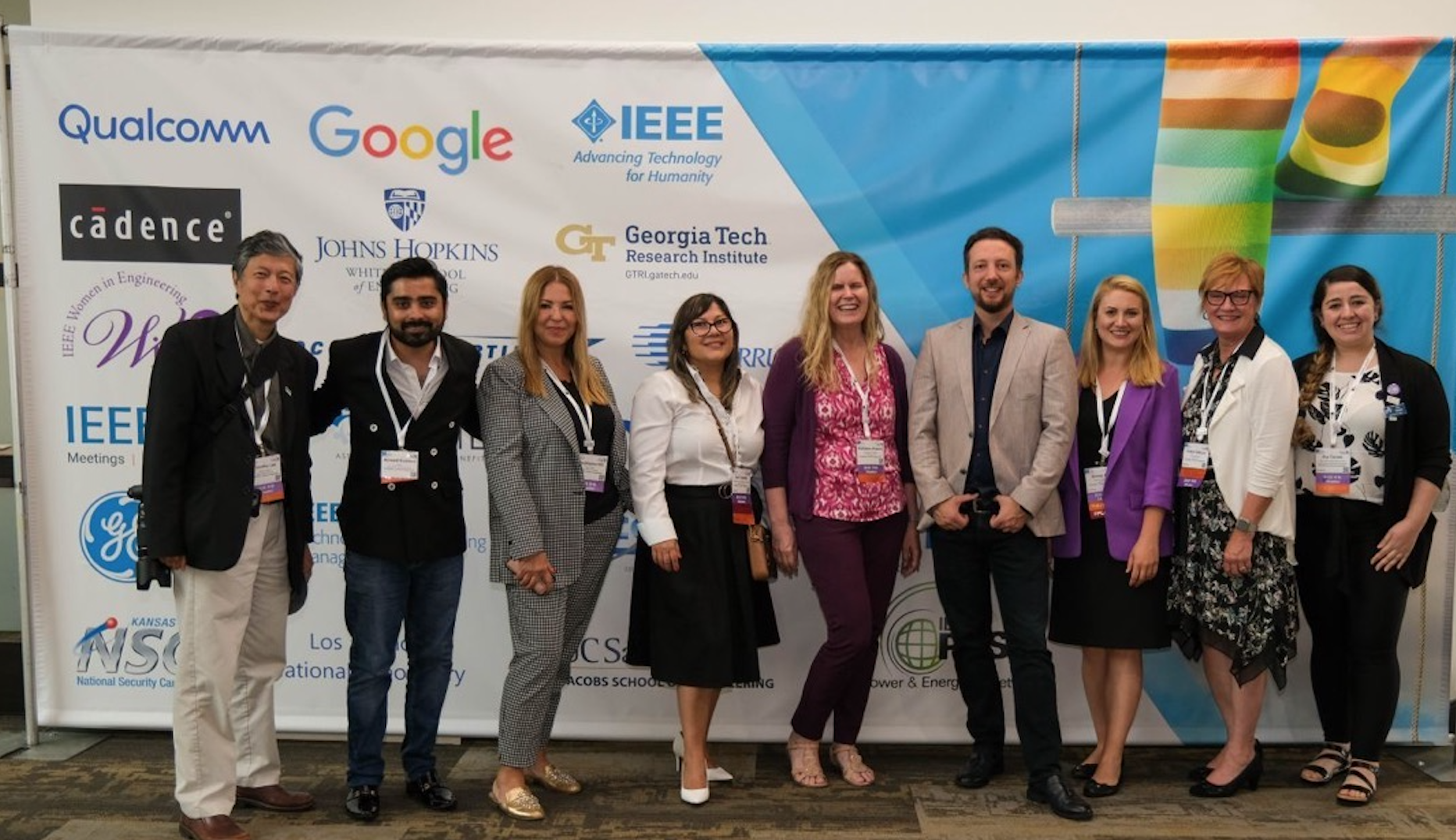 2022 IEEE WIE-ILC
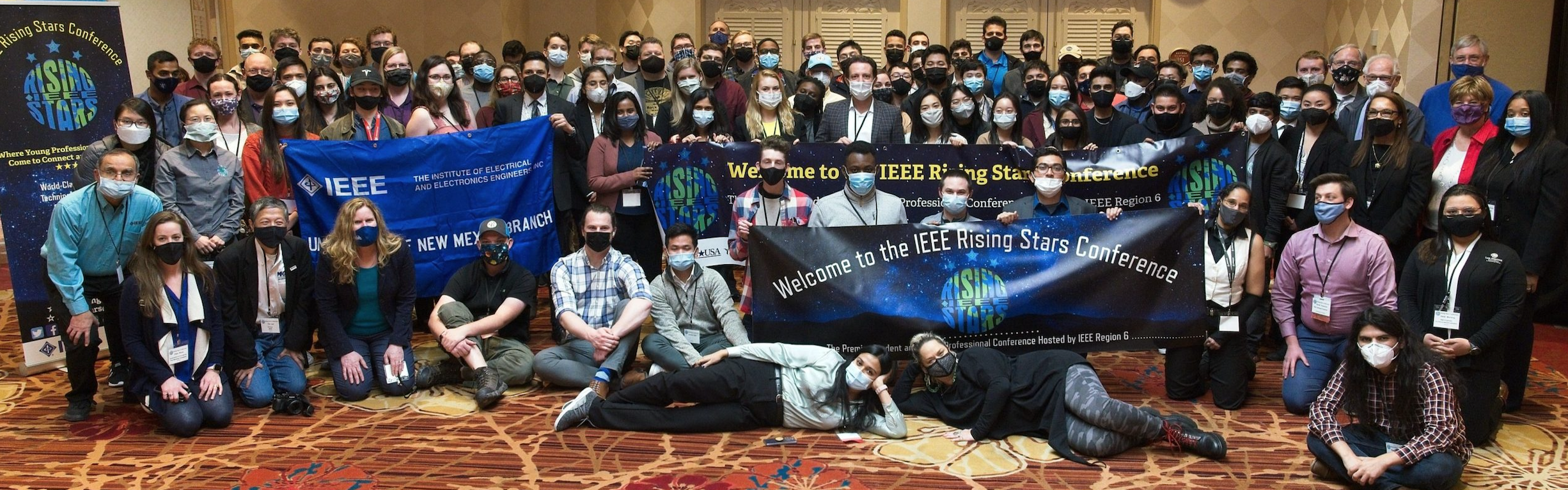 2022 IEEE Rising Stars
3